Title I,A Overview
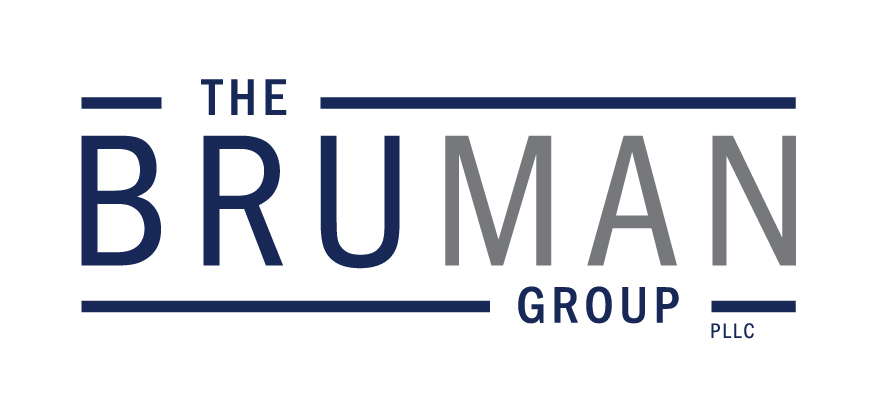 Tiffany Kesslar, Esq.
tkesslar@bruman.com
www.bruman.com
Agenda
Title I Basics
Rank and Serve
Parent and Family Engagement
Supplement Not Supplant 
Monitoring
The Bruman Group, PLLC © 2023. All rights reserved.
Title I Basics
Two models of Title I, Part A program:
Targeted Assistance
Schoolwide
Title I, Part A is a State-administered program
ED grants funds to States based on statutory formulas
State grants funds to LEAs based on statutory formula
LEA allocates funds to schools based on ranking and serving

Allocations are based on poverty levels, but services are based on academic need
The Bruman Group, PLLC © 2023. All rights reserved.
Targeted Assistance Schools
Must identify “Title I students” 
Students identified as failing or at risk of failing State standards
Services are NOT based on poverty!
Must ensure Title I funds are used solely to benefit identified students. 

For schools ineligible or choose not to operate schoolwide
Default rule
The Bruman Group, PLLC © 2023. All rights reserved.
Eligible Title I students
Title I, A student eligibility is based on:
Multiple 
Educationally related 
Objective criteria 
Developed by LEA
If preschool- grade 2, judgment of teacher, interviews with parents, and other developmentally appropriate means.
 If the student is currently eligible under
Neglect or Delinquent or Homeless
5
The Bruman Group, PLLC © 2023. All rights reserved.
Eligible Title I students (cont.)
The following students are also eligible under Title I,A: 
If student in the previous 2 years received services in 
Head Start
Even Start
Early Reading First
Or Migrant Part C 

Note: Migrant (not receiving Part C services), IDEA and LEP students are eligible on the same basis as any other student!!
6
The Bruman Group, PLLC © 2023. All rights reserved.
TAS Program  Sec.1115(b)
Determine which students will be served
Serve eligible students
Using resources necessary to help eligible children meet challenging State academic standards
Coordinating and supporting the regular education program
Providing professional development 
Increase parental involvement
Coordinate other federal, state, and local services and programs
TAS Allowability
Example:
State assessments show that students in a TAS are struggling meeting math standards in 3rd grade
School purchases math workbooks for all 3rd grade classes (100 students)
50/100 students are Title I students
Title I can pay for 50% of those workbooks 
Assumes increasing math proficiency is in the school’s TAS plan). 
Assumes workbooks are reasonable in cost (i.e. purchased through district procurement system)
Schoolwide Programs
Combine Federal, State, and/or local programs to upgrade the entire educational program
All students in the schoolwide school are eligible for Title I services
All students in schoolwide schools may be served by Title I employees
Not required to provide supplemental services to identified children
Do not have to document that Title I funds are used only for specific eligible students. 
Pre-requisite:  40% poverty (may be waived by the SEA)
The Bruman Group, PLLC © 2023. All rights reserved.
Schoolwide Program Plan Sec. 1114(b)
Plan is developed during a 1 year planning period (LEA can waive);
Developed with involvement or parents and other members of the community (teachers, principals, school leaders, paraprofessionals, etc.);
Remains in effect but shall be regularly monitored and revised as necessary based on student needs;
Is available to the public in an understandable format and, to the extent practicable, in a language parents can understand;
The Bruman Group, PLLC © 2023. All rights reserved.
Schoolwide Program Plan (cont.)
Is developed in coordination with other Federal, State and local services, resources and programs;
Is based on a comprehensive needs assessment; 
Based on academic achievement of children in relation to the challenging State academic standards, particularly the needs of those children who are failing, or are at-risk of failing, to meet the challenging State academic standards; and 
Any other factors as determined by the local educational agency.
The Bruman Group, PLLC © 2023. All rights reserved.
Schoolwide Program Plan (cont.)
Includes strategies to address school needs, including how those strategies will:
Provide opportunities for students to meet challenging State academic standards, 
Strengthen the academic program in the school; 
Address the needs of all children in the school, but particularly the needs of those at risk (i.e. Title I eligible students)
Examples of activities
Counseling, school based mental health, mentoring;
Post-secondary and workforce preparation including career and technical education;
Professional Development;
Schoolwide tiered model (behavior and early intervention services); etc.
The Bruman Group, PLLC © 2023. All rights reserved.
Schoolwide Program Plan (cont.)
Schoolwide plan must meet the intent and purposes of Title I, A and any other combined programs. 
Serving students with the greatest educational need. 
All funds must be spent in accordance with the approved schoolwide plan (which is based on your comprehensive needs assessment). 
Once you are a schoolwide you can remain a schoolwide school even if the poverty threshold drops. 
SEA can determine schoolwide status is not appropriate if noncompliance!
The Bruman Group, PLLC © 2023. All rights reserved.
SW Allowability
Example:
State assessments show that students in a SW school are struggling meeting math standards in 3rd grade
School purchases math workbooks for all 3rd grade classes (100 students)
100/100 students are Title I students
Title I can pay for 100% of those workbooks 
Assumes increasing math proficiency is in the school’s SW plan). 
Assumes workbooks are reasonable in cost (i.e. purchased through district procurement system)
Rank and Serve
Within District Allocations
February 2022: https://oese.ed.gov/files/2022/02/Within-district-allocations-FINAL.pdf
The Bruman Group, PLLC © 2023. All rights reserved.
Eligible School Attendance Areas Sec. 1113
Percentage of children from low-income families who reside in area . . . 
AT LEAST AS HIGH AS .  .  .  
Percentage of children from low-income families in LEA

35% Rule – can always lower to 35%
Use residency or enrollment
Enrollment historically used by districtwide schools, magnets, charters, etc.
The Bruman Group, PLLC © 2023. All rights reserved.
5 Poverty Measures Sec. 1113(a)(5)
Census data
Free or reduced price lunch
TANF
Medicaid eligibility
Composite of above

Same measure for:
ID eligible areas, Ranking areas, Determining allocations for school

Secondary Schools may use feeder pattern with majority of secondary schools approval.
The Bruman Group, PLLC © 2023. All rights reserved.
Ranking and Serving Sec. 1113(a)(3)
Must Rank First and Serve
Exceeding 75% poverty 
Strictly by poverty
Without regard to grade span
(NEW) May include high schools 50% or above poverty.

Then Rank and Serve
At or below 75% poverty
May rank by grade span

Serve strictly in order of rank!
The Bruman Group, PLLC © 2023. All rights reserved.
Ranking Changes (Grade Span)
ESSA Ranking by Grade Span (w/50% high school)
Standard Ranking by Grade Span
The Bruman Group, PLLC © 2023. All rights reserved.
Allocation to Schools Sec. 1113(c)
After set-asides 
Allocate to schools based on total # of low income residing in area (including nonpublic)
Discretion on amount of PPA
Higher PPAs must be in higher schools on ranked list
No regard to SWP or TAS
The Bruman Group, PLLC © 2023. All rights reserved.
The Bruman Group, PLLC © 2023. All rights reserved.
Skipping A School Sec. 1113(b)
“Skip” school, if:
Comparability met
Receiving supplemental state/ local funds used in Title I-like program
Supp. state/ local funds meet or exceed amount would be received under Title I

Still count and serve nonpublic in area
The Bruman Group, PLLC © 2023. All rights reserved.
The Bruman Group, PLLC © 2023. All rights reserved.
Exceptions Sec. 1113(a)(6) (cont.)
Small District Exclusion
If a school district has less then 1000 students the district is not required to conduct formal rank and serve
Must calculate poverty level and serve in an equitable manner.
The Bruman Group, PLLC © 2023. All rights reserved.
Parent & Family Engagement
Sec. 1116
The Bruman Group, PLLC © 2023. All rights reserved.
Set-aside: Sec. 1116(a)(3)
The LEA shall reserve at least 1%
To assist schools carry out activities
For smaller LEAs, set-aside not required if 1% is less than $5,000 (i.e. allocation is less than $500,000)
May reserve more

90% must go to schools, with priority to high-need schools
The Bruman Group, PLLC © 2023. All rights reserved.
The Bruman Group, PLLC © 2023. All rights reserved.
Use of Funds (Sec. 1116(a)(3)(D))
Must perform at least one:
Professional development re: parent and family engagement strategies; 
Reaching parents and family at home, in the community and at school; 
Disseminating info on best practices;
Collaborating (or providing subgrants to schools to collaborate) with others who have a record of success in improving and increasing involvement; and
Activities consistent with LEA plan.
There must be annual evaluations of content and effectiveness of the policy involving parents and family members
The Bruman Group, PLLC © 2023. All rights reserved.
Accessibility (Sec. 1116(a), (b) and (f))
To the extent practicable – opportunities for parents and family members, including:
parents and family members who have limited English proficiency, 
parents and family members with disabilities, and 
parents and family members of migratory children.
Focus in monitoring!
How does the SEA ensure that the LEA’s parent and family engagement policies provides opportunities for the participation of all parents and family members (including parents and family members who have limited English proficiency, parents and family members with disabilities, and parents and family members of migratory children) and provides information and school reports, in a format and, to the extent practicable, in a language that parents understand?
The Bruman Group, PLLC © 2023. All rights reserved.
Parent Notices (Sec. 1112)
“Right to Know”
LEA must inform parents of Title I schools that they can request information regarding the professional qualifications of their child’s classroom teachers. 
Not Qualified Teacher
Title I schools must provide parents information related to their child’s academic achievement if the student has been assigned a teacher who does not meet applicable State certification or licensure requirements for more than 4 weeks.    
LEA must notify all parents of State or local policy regarding student participation in statewide assessments and post information on each assessment required.  
This must include the right to opt-out, where applicable (i.e. per state/local laws).
The Bruman Group, PLLC © 2023. All rights reserved.
Policy (Sec. 1116(a) and (b))
LEA-level policy and school-level policy still required!
Describes how the LEA or school will meet the requirements of this part. 
They are similar to prior Parent Involvement Policy only now much broader to include family.
District must demonstrate that activities are aligned with this plan. 

School-Parent Compact still required.
The Bruman Group, PLLC © 2023. All rights reserved.
Supplement, not Supplant
June 2019: https://oese.ed.gov/files/2020/07/snsfinalguidance06192019.pdf
The Bruman Group, PLLC © 2023. All rights reserved.
SNS Requirements
30
The Bruman Group, PLLC © 2023. All rights reserved.
ESSA Title I,A Sec. 1118
To demonstrate compliance, a LEA must demonstrate that it has a methodology (e.g., through written procedures) and uses it to allocate state and local funds to each Title I school [and] ensures that the school receives all of the state and local funds it would otherwise receive if it were not receiving Part A funds—i.e., the LEA’s methodology may not take into account a school’s Title I status
ED frames this as “Title I neutral”
The Bruman Group, PLLC © 2023. All rights reserved.
The Bruman Group, PLLC © 2023. All rights reserved.
What is a compliant methodology?
One that results in Title I schools receiving “all the State and local funds it would otherwise receive if it were not receiving Title I, Part A funds”
Can differentiate by grade span, size of school, student enrollment, etc.
Suggested models in guidance:
Weighted funding based on student characteristics (certain $ amount per student based on estimated needs)
Staffing/ supplies (e.g. 1 principal, 1 teacher per 20 students, estimated amount for supplies technology)
Combination of methodologies
The Bruman Group, PLLC © 2023. All rights reserved.
What about district-level activities?
The LEA must conduct activities with those funds in a manner that does not take into account a school’s Title I status. 
For example, the LEA reserves the State and local funds for a social worker at the district level. 
The LEA deploys the social worker to different schools throughout the school year on an as-needed basis. 
Access to or assignment of the social worker must be Title I neutral in order to comply with the general SNS requirement.
SNS Guidance Section VI.
The Bruman Group, PLLC © 2023. All rights reserved.
Are there any SNS exceptions?
Excluded from SNS Methodology Test:
Single School LEAs;
LEAs with only Title I schools. 
A grade span that contains only: a single school, non-Title I schools, or Title I schools. 
SNS Guidance Q&A 26
The Bruman Group, PLLC © 2023. All rights reserved.
Which State/local funds?
“all the State and local funds it would otherwise receive”
Must include State and local funds for activities required by Federal, State or local law. SNS Guidance Q&A 16.
Otherwise it includes the State and local funds each school is allocated from its LEA. 
At LEA discretion 
For State and local funds that an LEA does not allocate to schools, the LEA is required to conduct activities supported by such funds in a manner that does not take into account a school’s Title I status.
Does not take into account private contributions, fundraising, or parent fees. 
SNS Guidance Q&A 5 and 6.
35
The Bruman Group, PLLC © 2023. All rights reserved.
May various methodologies be used?
As long as the methodology is neutral, LEAs may : 
Use various methodologies; 
Base methodologies on grade span or school type; 
Use a different methodology for charter schools; 
Vary methodologies based on student enrollment size; or 
Account for schools in need of additional funds to serve high concentrations of children with disabilities, English learners, or other such groups of students the LEA determines require additional support.
SNS Guidance Q&A 8, 9, 13,
36
The Bruman Group, PLLC © 2023. All rights reserved.
Must the State approve the methodology?
No. 
However, the State must monitor compliance under ESSA Sec. 8304
Includes a compliant methodology
State may request to review the methodology as part of its monitoring process. 
Could include requesting methodology in application
EDGAR 76.730/76.731; UGG 200.336 – Record Retention and Access to Records
SNS Guidance Q&A 24.
37
The Bruman Group, PLLC © 2023. All rights reserved.
Does SNS still review individual expenditures?
No, SNS is NOT an expenditure test 
SNS is based on a methodology by which State and local funds are allocated to schools. 
Report Cards – actual per-pupil expenditure reporting of Federal, State and local funds, disaggregated by source of funds. 
Retrospective analysis of how much was spent by each school. 
This is not a methodology and therefore, can not be used for SNS compliance. 
Expenditures as Risk Assessment?
SNS Guidance Q&A 12.
38
The Bruman Group, PLLC © 2023. All rights reserved.
Does this mean all costs are allowable?
NO!!
Keep in mind just because a cost is not a supplanting issue does not make it automatically allowable!
All costs must be allowable under Title I, A!
Must be included in your district/schoolwide/targeted assistance plan

All costs must be necessary, reasonable and allocable under UGG/EDGAR!
SNS Guidance Q&A 28.
39
The Bruman Group, PLLC © 2023. All rights reserved.
Non-Title I Programs
For programs outside of Title I-A, must still use:
Specific cost test
Presumptions of supplanting
The Bruman Group, PLLC © 2023. All rights reserved.
Presumptions of Supplanting
Auditors presume supplanting occurs if federal funds were used to provide services…
Required to be made available under other federal, state, or local laws
Provided with non-federal funds (sometimes other federal funds) in prior year 
[Title I, C and Perkins only] Provided services to eligible students with federal funds, and the same services were provided to non-eligible students with nonfederal funds.
These presumptions are rebuttable if the SEA or LEA can demonstrate that it would not have provided the services in question with non-federal funds had the federal funds not been available.
The Bruman Group, PLLC © 2023. All rights reserved.
The Bruman Group, PLLC © 2023. All rights reserved.
Evidence of Compliance
The LEA must maintain documentation to demonstrate that the LEA allocated State and local funds to schools in accordance with its methodology
An LEA must keep records to show compliance with program requirements and facilitate an effective audit. (34 C.F.R. 76.730-76.731)
Examples: written methodology, calculations performed by the LEA to implement the methodology.
SNS Guidance Q&A 19.
The Bruman Group, PLLC © 2023. All rights reserved.
What happens if the LEA does not meet the SNS requirements?
Audit Finding
Update methodology (as applicable)
Enforcement provisions under GEPA and the UGG (2 CFR Part 200)
43
The Bruman Group, PLLC © 2023. All rights reserved.
Title I,A Monitoring
44
The Bruman Group, PLLC © 2023. All rights reserved.
Topics for USDE Title I,A Monitoring
https://oese.ed.gov/offices/office-of-formula-grants/school-support-and-accountability/performance-review/
A. State Assessment Requirements
B. Statewide Accountability System
C. Identification of Schools
D. Support for School Improvement
E. 1003 School Improvement
F.	State and Local Report Cards
G. Schoolwide Programs
H. Targeted Assistance Programs
I.	Parent and Family Engagement
J.	Direct Student Services
K.	Optional Public School Transfer
L.	Educational Stability for Students in    
    Foster Care
M. Title I-Specific Fiscal Requirements
N. Other Title I Requirements
The Bruman Group, PLLC © 2023. All rights reserved.
DESE Monitoring
Federal Grant Programs Monitoring (Title IA, Title IIA, Title IVA) 
Every 6 years DESE schedules a program monitoring review

https://www.doe.mass.edu/federalgrants/resources/monitoring/
Any Questions?
Legal disclaimer
This presentation is intended solely to provide general information and does not constitute legal advice or a legal service.  This presentation does not create a client-lawyer relationship with The Bruman Group, PLLC and, therefore, carries none of the protections under the D.C. Rules of Professional Conduct.  Attendance at this presentation, a later review of any printed or electronic materials, or any follow-up questions or communications arising out of this presentation with any attorney at The Bruman Group, PLLC does not create an attorney-client relationship with The Bruman Group, PLLC.  You should not take any action based upon any information in this presentation without first consulting legal counsel familiar with your particular circumstances.
The Bruman Group, PLLC © 2023. All rights reserved.